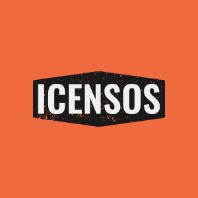 DRIVER FATIGUE DETECTION BASED ON EYE CONDITION WITH DEEP LEARNING
Gökalp ÇINARER & Mübarek Mazhar ÇAKIR
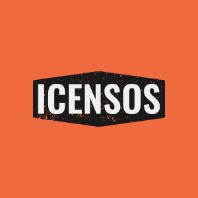 1st International Conference on Engineering, Natural and Social Sciences
Accidents caused by tired driving have been causing concern lately. Reasons such as long driving, sleepless driving, some environmental factors cause tired driving.
According to the National Highway Traffic Safety Administration (NHTSA) data, 100000 accidents (1.5% of all traffic accidents) and 1500 (4% of all fatal traffic accidents) deaths occur annually due to tired driving. 
In Turkey, the accident rate due to tired driving is 17.1%.
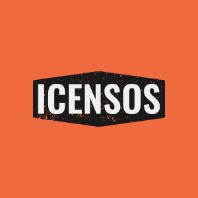 1st International Conference on Engineering, Natural and Social Sciences
For these reasons, a system that warns the driver was considered in order to reduce the accidents caused by tired driving. The considered system works with the deep learning-based Yolov3 algorithm. 
The Yolov3 algorithm is trained with a dataset of 3640 images, which consists of two classes called open eyes and drowsy eyes.
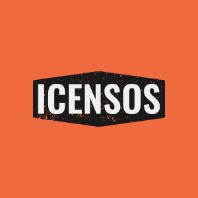 1st International Conference on Engineering, Natural and Social Sciences
The results of the Yolov3 model are shared in the table below. According to the results obtained, the precision value is 0.954, the recall value is 0.979 and the F1 score is 0.966. The mean average precision (mAP), which evaluates the Precision, recall, F1 and IoU values in a single number is 0.982.
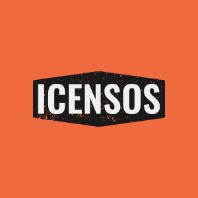 1st International Conference on Engineering, Natural and Social Sciences
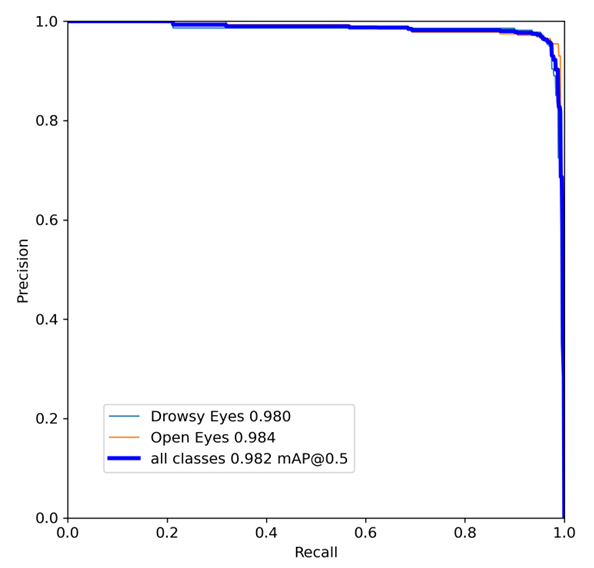 When the Precision-Recall curve given on the left is examined, the size of the area under the curve represents the accuracy of the model. The larger the area under the curve, the higher the accuracy of the model.
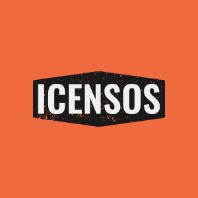 1st International Conference on Engineering, Natural and Social Sciences
The confusion matrix of the model is given in the figure. The model tested with 312 images has an accuracy rate of 97% for the drowsy eyes class and 99% for the open eyes class. The overall accuracy of the model is 98%.
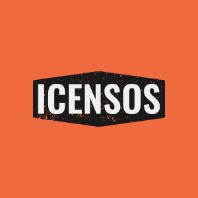 1st International Conference on Engineering, Natural and Social Sciences
The figure given shows the performance metric curves. When object loss, class loss and bounding box loss are examined, there is a rapid decline in the beginning and then a result is obtained with object loss below 0.0075, class loss below 0.0025, bounding box loss below 0.02.
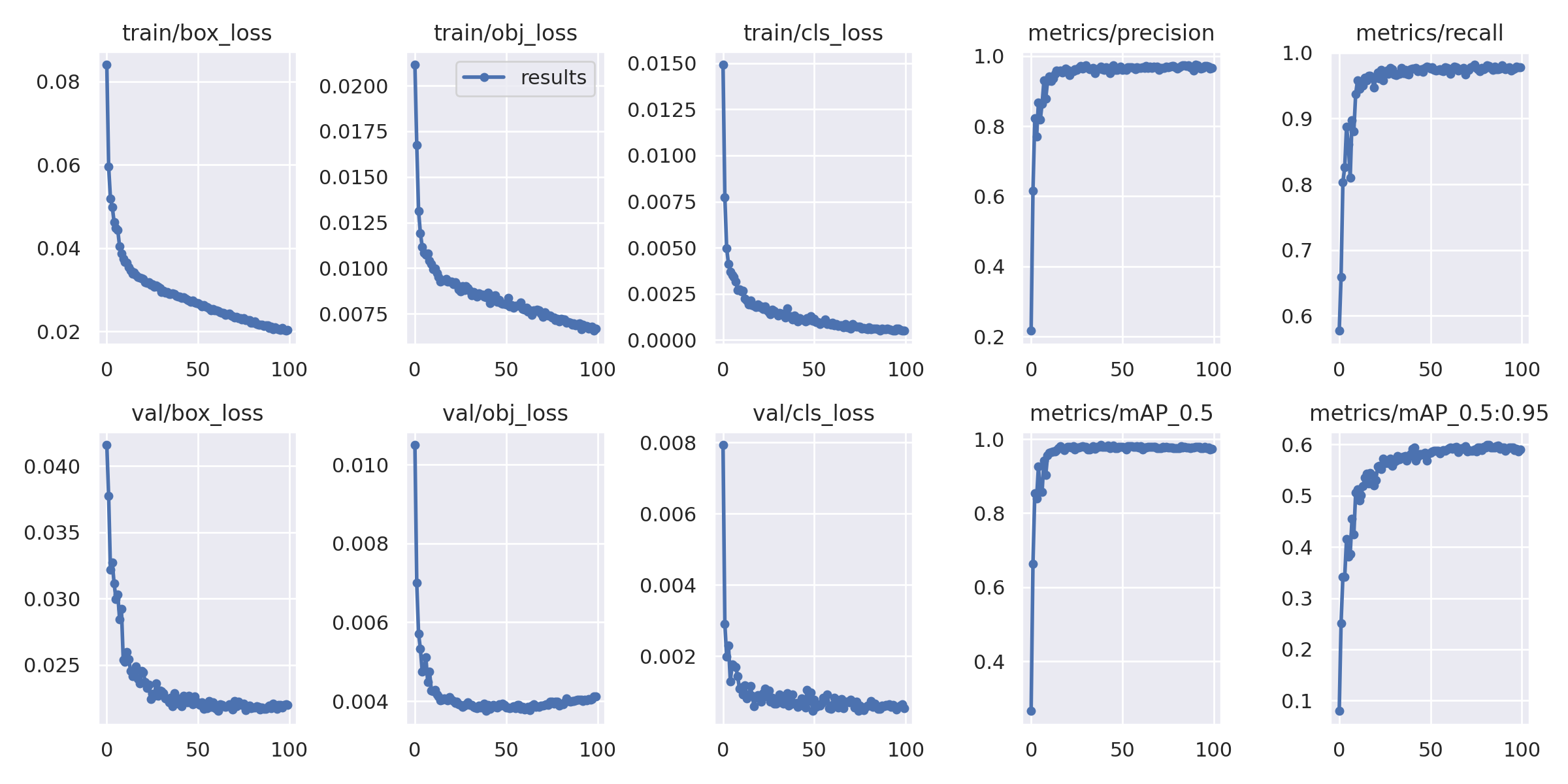 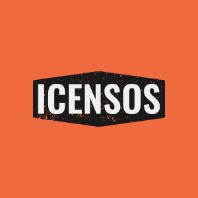 1st International Conference on Engineering, Natural and Social Sciences
As a result of experimental studies, it has been determined that the developed system is suitable for fatigue driving detection. The system can be used in a mobile way by integrating with embedded systems to perform real-time tracking.
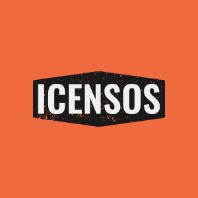 1st International Conference on Engineering, Natural and Social Sciences
Thank you for listening.